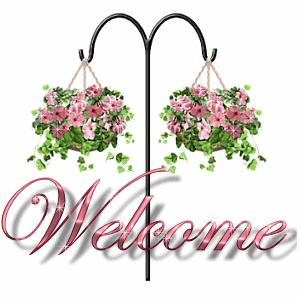 أهلا
وسهلا
الأستاذ الدكتور/ يوسف حسين

أستاذ التشريح وعلم الأجنة 

كلية الطب – جامعة الزقازيق- مصر
دكتوراة من جامعة كولونيا المانيا
د. يوسف حسين (استاذ التشريح)
1
External features of
Spinal cord
2
Position of the spinal cordin the vertebral canal of the vertebral column
IVD
Annular fibrosus
Nucleus pulposus
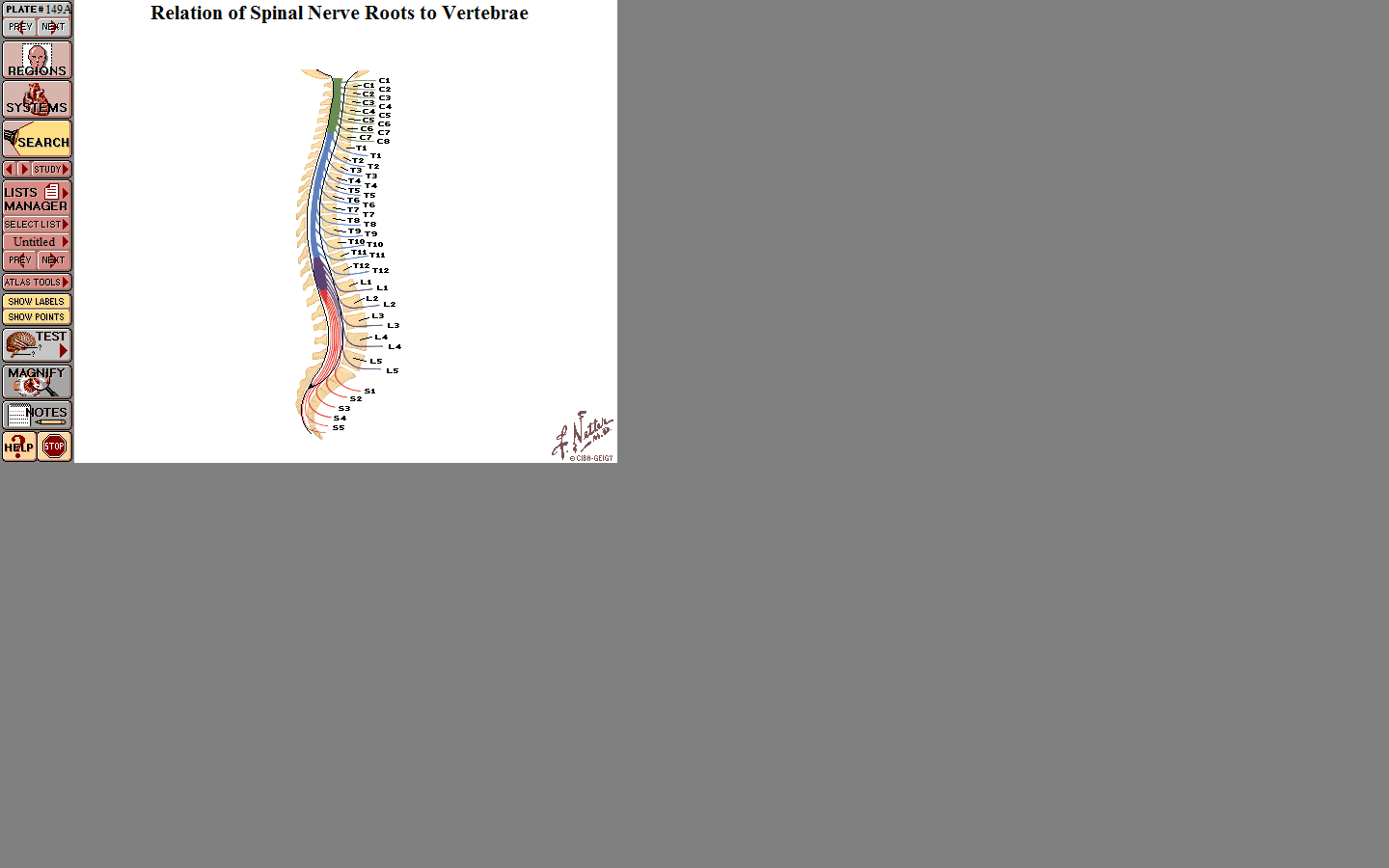 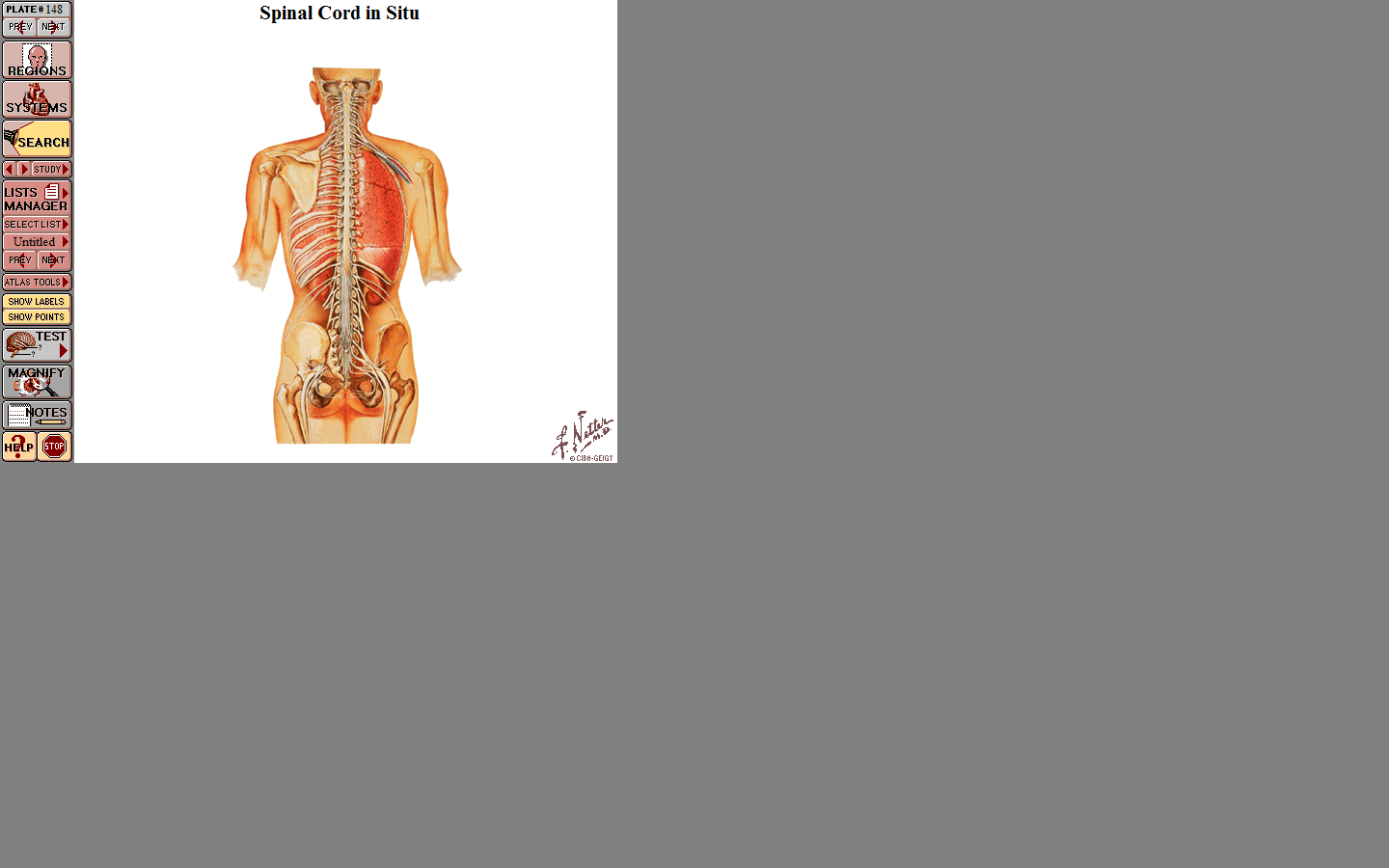 Begin: just below the foramen magnum as a continuation of the medulla oblongata
Cauda equina
End: adult; at the level of intervertebral disc of L1/L2. below this level, form a bundle called Cauda Equina.
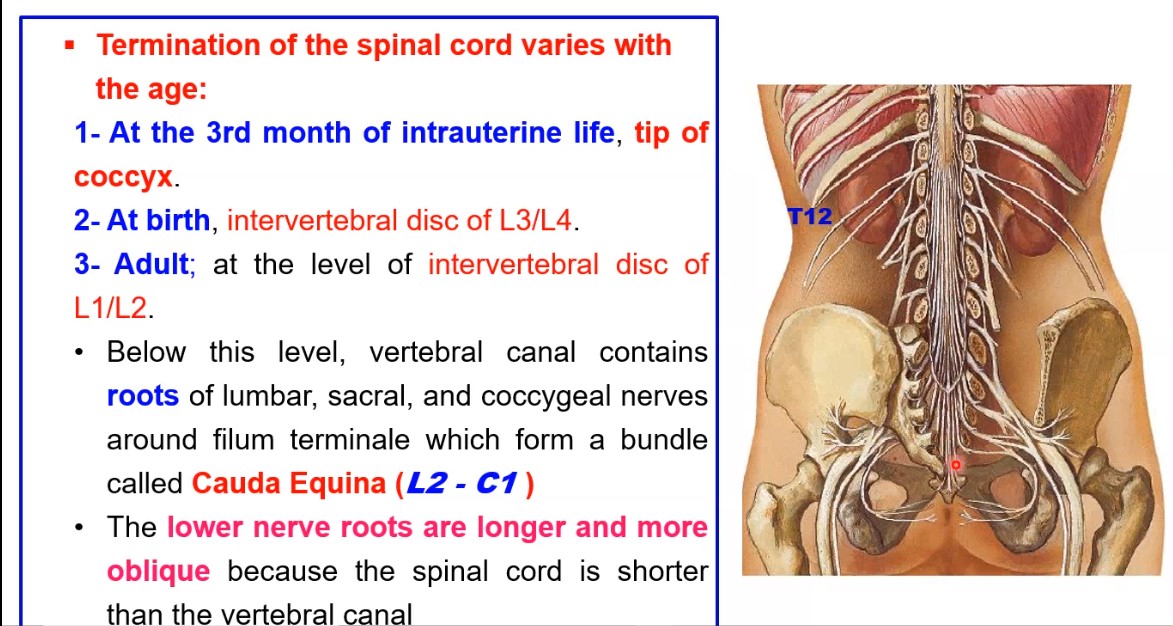 Termination of the spinal cord varies with the age:
1- At the 3rd month of intrauterine life, tip of coccyx.
2- At birth, intervertebral disc of L3/L4.
3- Adult; at the level of intervertebral disc of L1/L2. 
below this level, vertebral canal contains roots of lumbar, sacral, and coccygeal nerves around filum terminale which form a bundle called Cauda Equina (L2-C1)
The lower nerve roots are longer & more oblique because the spinal cord is shorter than the vertebral canal
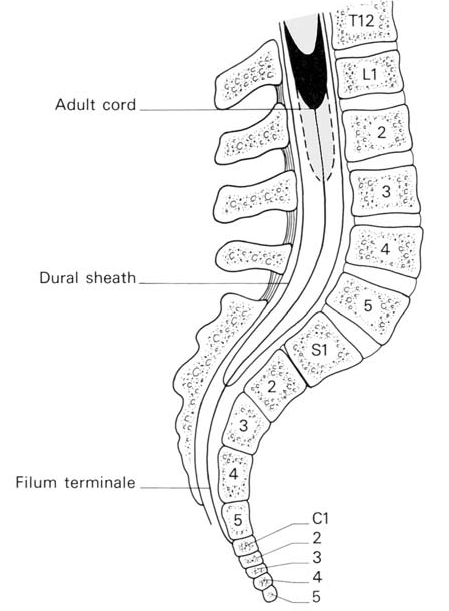 Conus medullaris is the Lower tapering end of the spinal cord.
Filum terminale: fibrous strand composed of pia mater, extends inferiorly from the conus medullaris to the tip of coccyx.
Conus medullaris
Dural sheath
Filum terminale
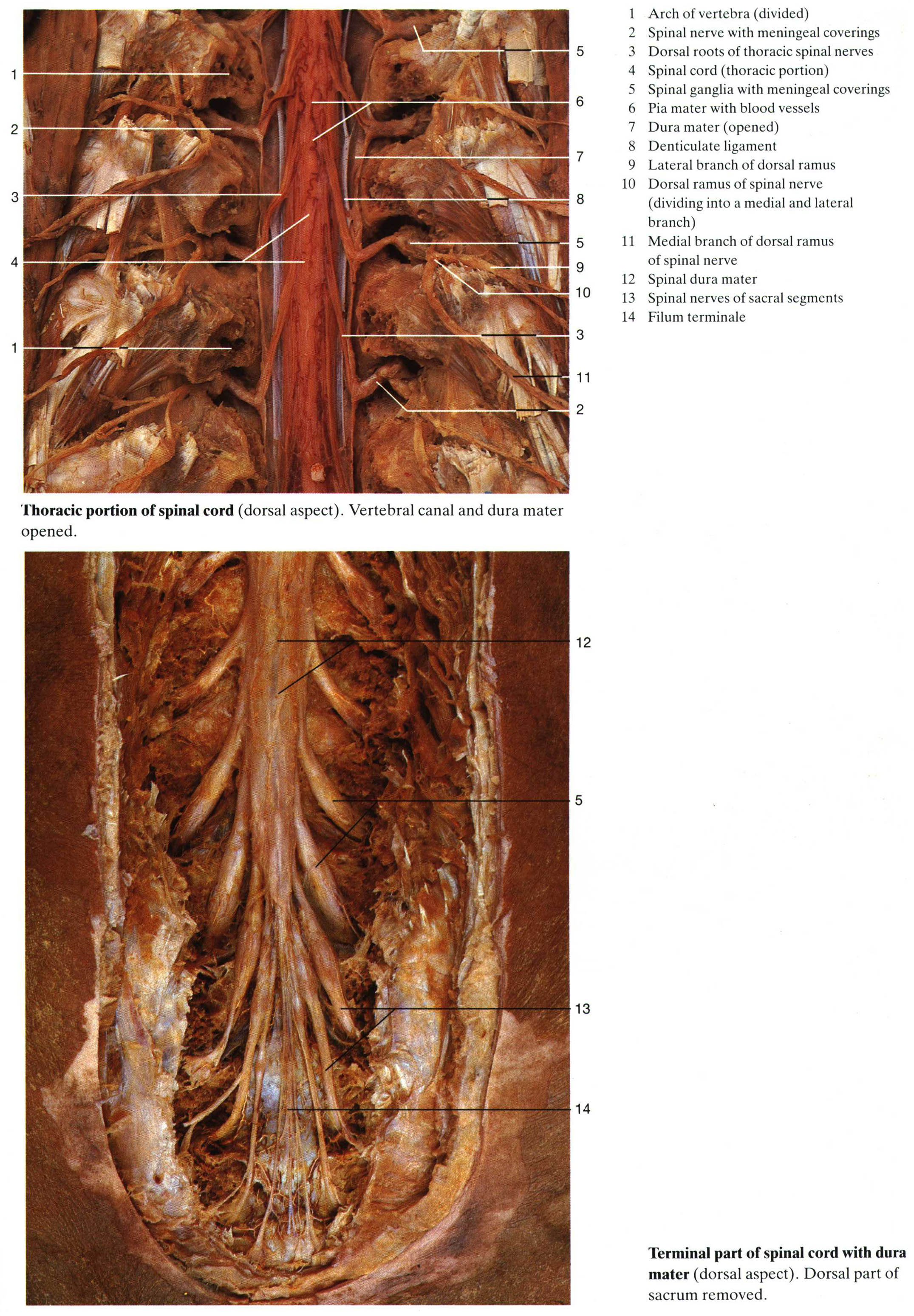 Spinal cord 
Covered by 
Dura
Conus medullaris
Root of Sacral nerve
Filum terminale
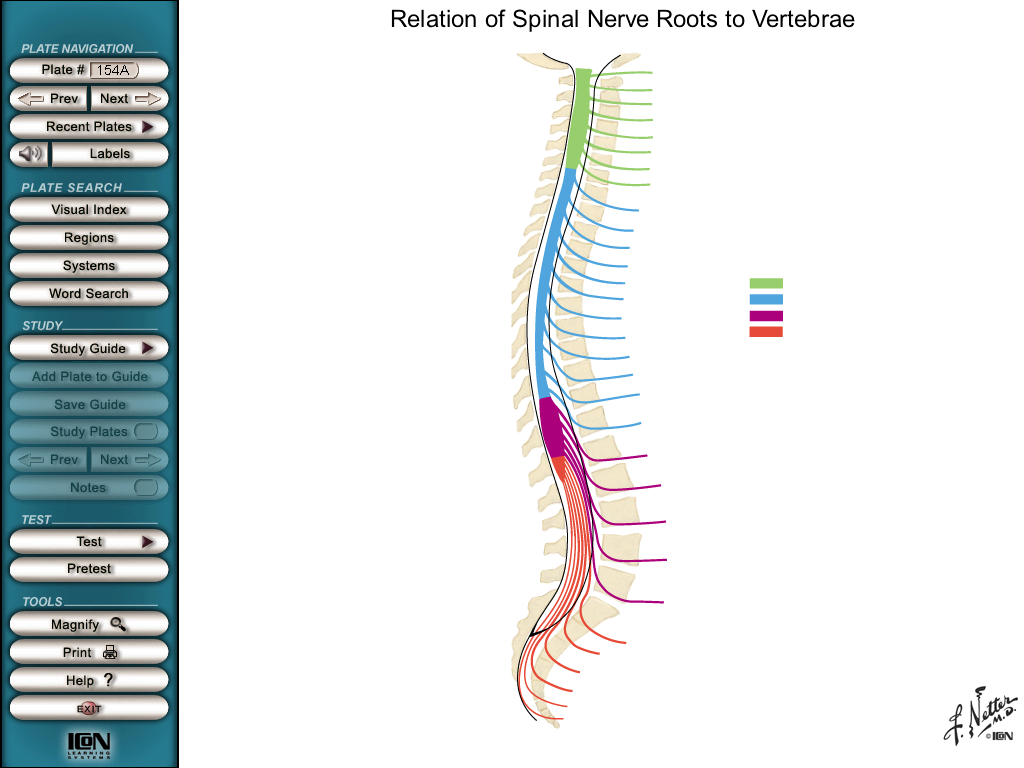 Enlargements of the spinal cord
a- Cervical enlargement
- It presents at the region of the cervical & 1st thoracic segments of the spinal cord.
- It gives origin to the cervical & brachial plexuses.
b- Lumbosacral enlargement 
- It presents at the region of the lumber & sacral parts of the spinal cord.
- It gives origin to the lumber & sacral plexuses.
Cervical enlargement
Lumbosacral enlargement
Surface of spinal cord
Posterolateral  sulcus
Posterior (Shallow) median sulcus (Post. median V)
Dorsal root
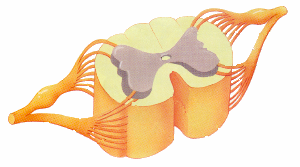 Anterior (Deep) median fissure (ant. Spinal A & ant median V)
Spinal nerve
Anterolateral sulcus
Ventral root
[Speaker Notes: Two grooves, an anterior median fissure and a posterior median sulcus, extend the length of the spinal cord and partially divide it into right and left
portions. Like the brain, the spinal cord is protected by three distinct
meninges and is cushioned by cerebrospinal fluid. The pia
mater contains an extensive vascular network.]
10
Spinal Cord Segments & Nerves
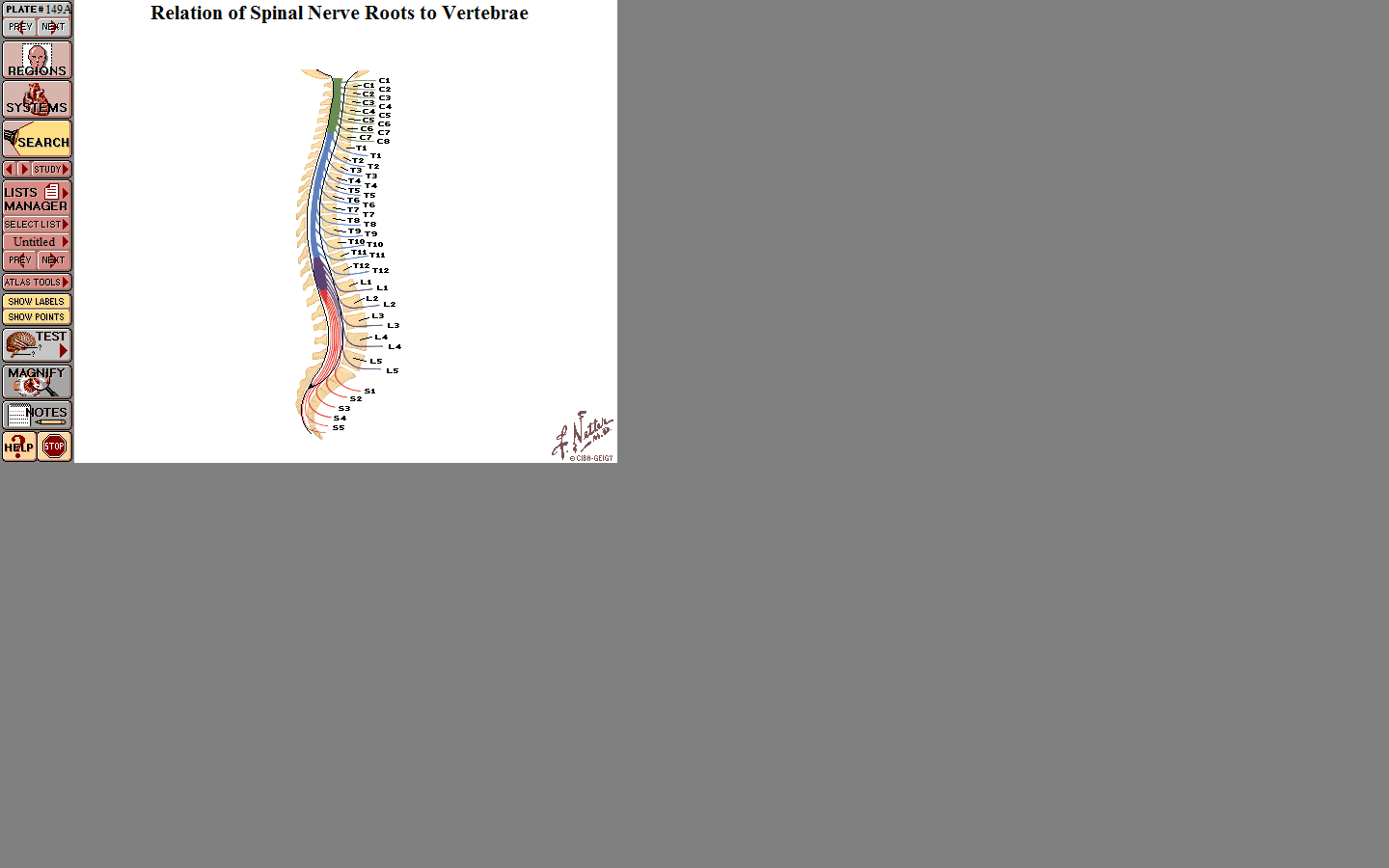 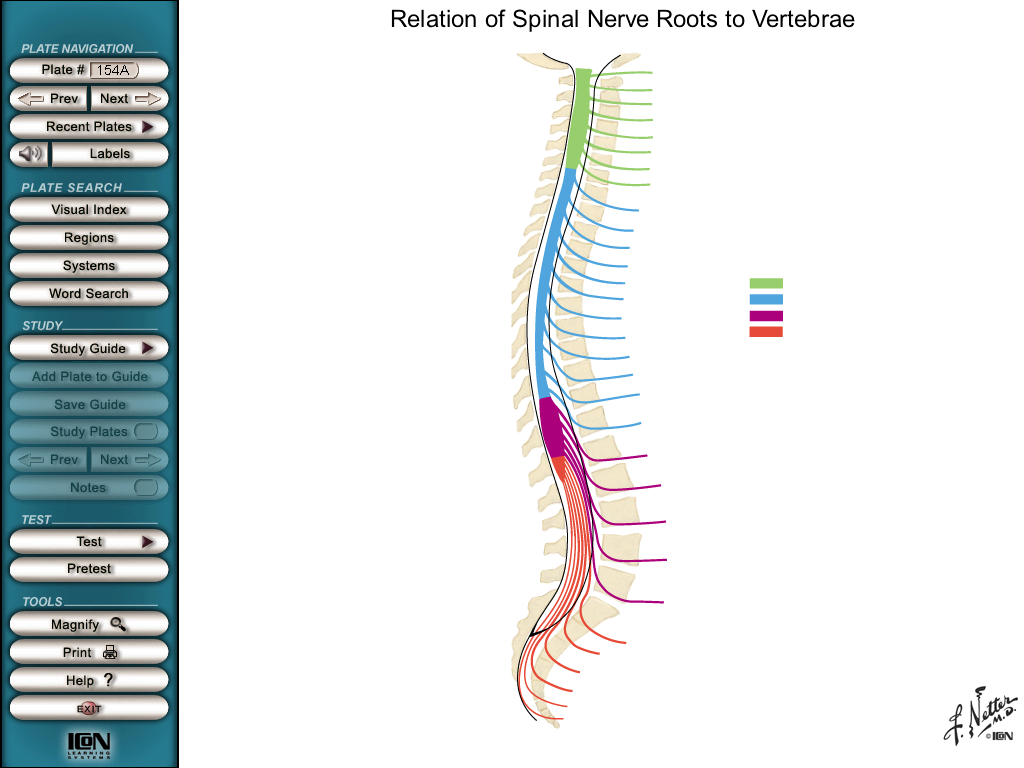 8 pairs of Cervical nerves
12 pairs of Thoracic nerves
5 pairs of Lumbar nerves
5 pairs of Sacral nerves
1 pair of coccygeal spinal nerve
C1
[Speaker Notes: .  The cord is divided into four regions each of which has branches called spinal nerves. CERVICAL segment(8 pairs of CERVICAL nerves), THORACIC segment (12 pairs of THORACIC nerves, THORACIC segment (12 pairs of THORACIC nerves) SACRAL segment (5 pairs of SACRAL nerves)]
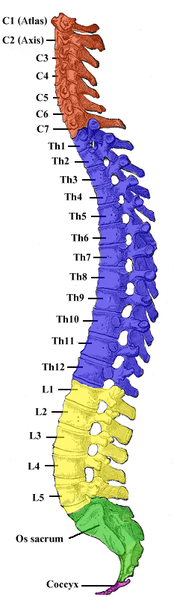 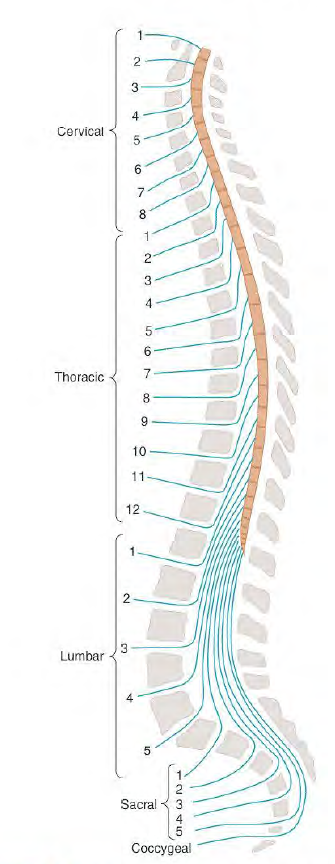 Relation of the spinal segments to the vertebral column
C7V
C8s
The cervical Segment = vertebrae + 1 
C8 segment lies opposite C7 Vertebrae 
The upper 6 thoracic segments = Vertebrae + 2
 T6 segment lies opposite T4 Vertebrae
 The lower 6 thoracic segments Vertebrae + 3
 T12 segment lies opposite T9 Vertebrae 
The 5 lumbar segments lie opposite the T10 and T11 vertebrae. 
The 5 sacral and coccygeal segments lie opposite T12 and L1 vertebrae.
T4V
T6s
T12s
T9V
Spinal nerves
Dorsal root
Dorsal root ganglion
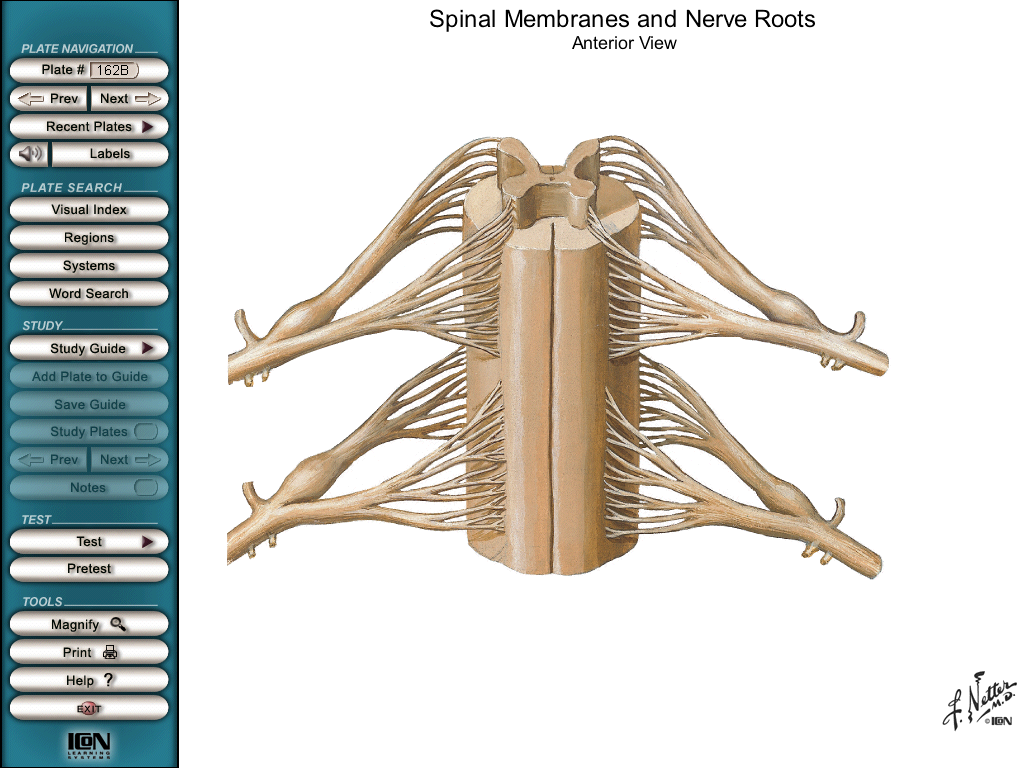 Posterior horn
Spinal nerve trunk
Anterior horn
Dorsal rootlets
Dorsal ramus
Ventral ramus
Ventral rootlets
Ventral root
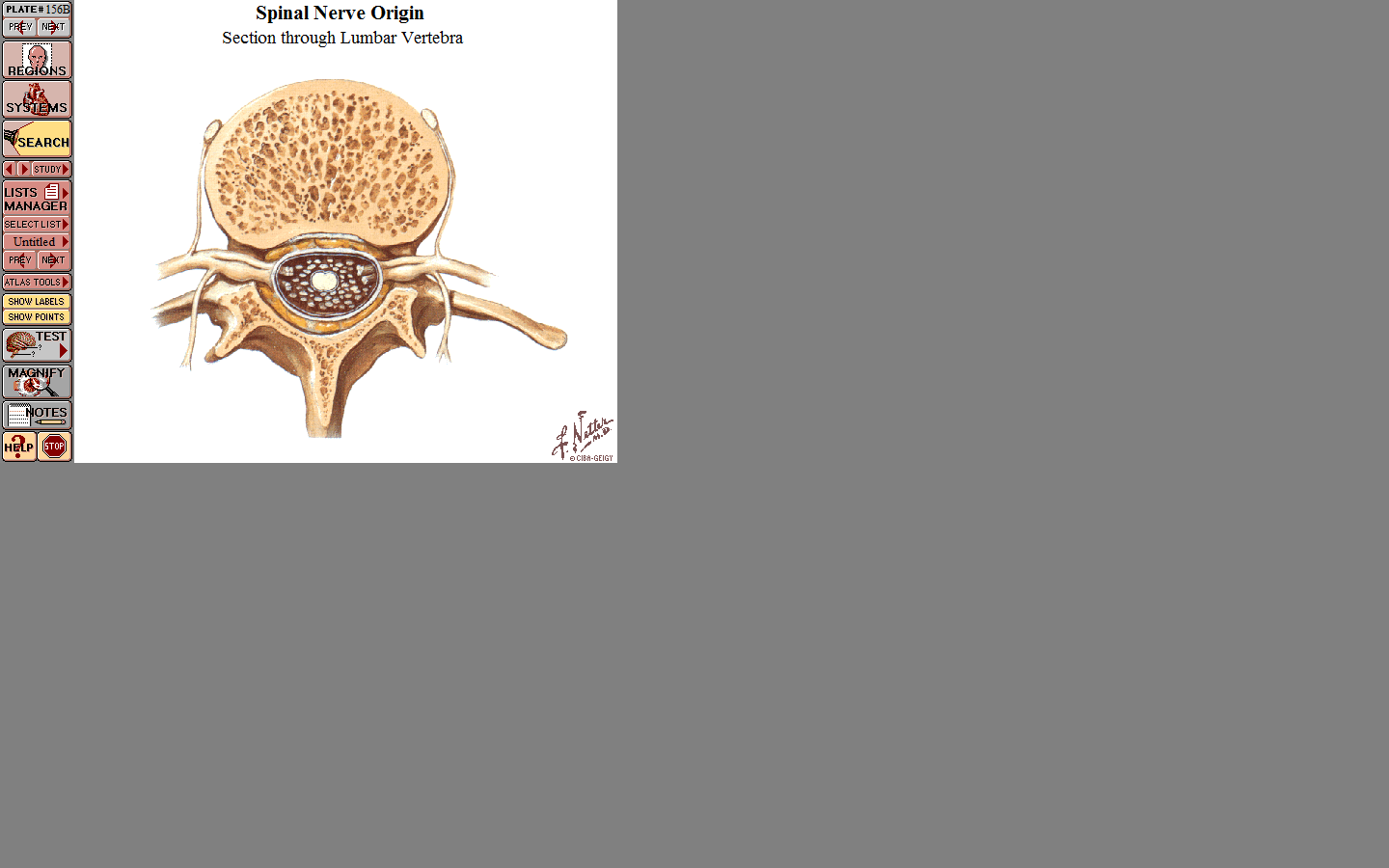 [Speaker Notes: Along the entire length of the spinal cord are attached 31 pairs of spinal nerves by the anterior1 or motor roots and the posterior or sensory roots (Fig. 4-5). Each root is attached to the cord by a series of rootlets, which extend the whole length of the corresponding segment of the cord. Each posterior nerve root possesses a posterior root ganglion, the cells of which give rise to peripheral and central nerve fibers.]
Parts of the spinal nerves
- These are; 31 pairs corresponding in number to the spinal cord segments.
- Each spinal nerve arises by 2 roots, 
a- Ventral root (efferent): carries motor and at certain segments autonomic. 
b- Dorsal root (Afferent): is purely sensory. 
- The 2 roots unite together at the intervertebral foramen to form the trunk of the spinal nerve (mixed).
Just outside the intervertebral foramen, the trunk divides into ventral and dorsal rami (mixed).
Dermatome is the area of the skin supplied by the single spinal nerve
V   S
Exit of the spinal nerves
1- Cervical nerves: each nerve from C1-7 leaves the vertebral canal through intervertebral foramen above the vertebra of the same number. 
- C8 nerve leaves below C7 vertebra.
2- Thoracic and lumbar nerves; each leaves the vertebral canal below the vertebra of the same number.
3- Sacral 1- 4 nerves; leaves the vertebral canal through the anterior and posterior sacral foramina.
4- The 5th sacral and coccygeal nerves leave the canal through the sacral hiatus.
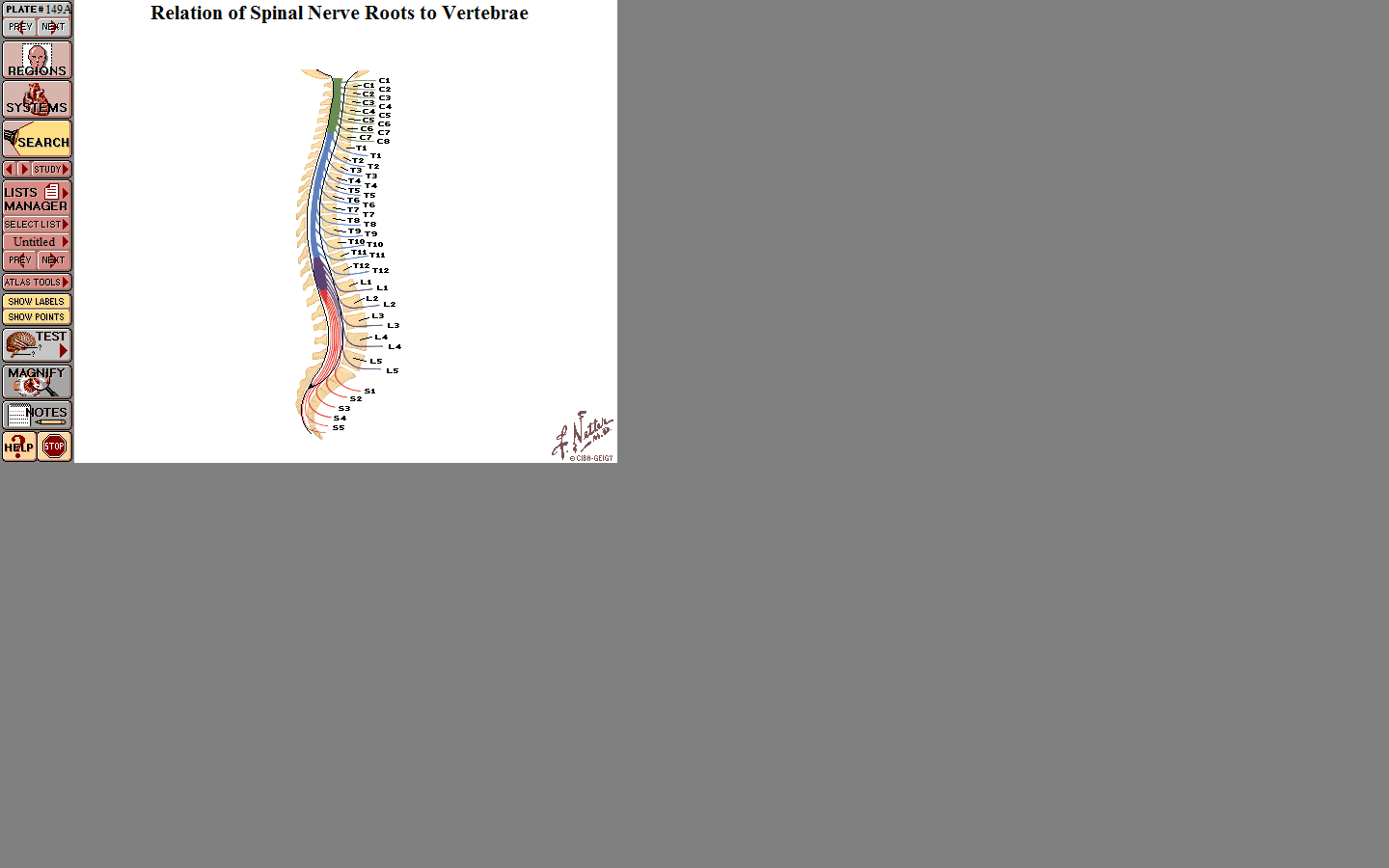 Nuclei of 
spinal nerves
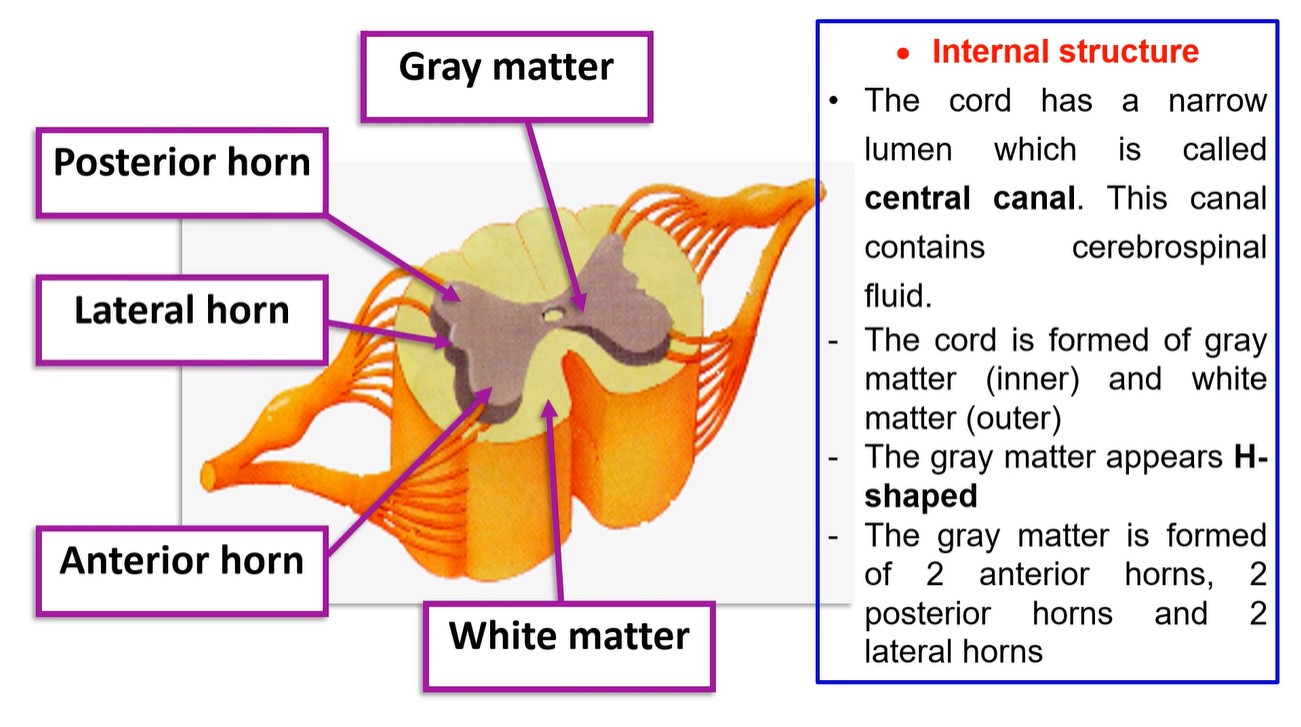 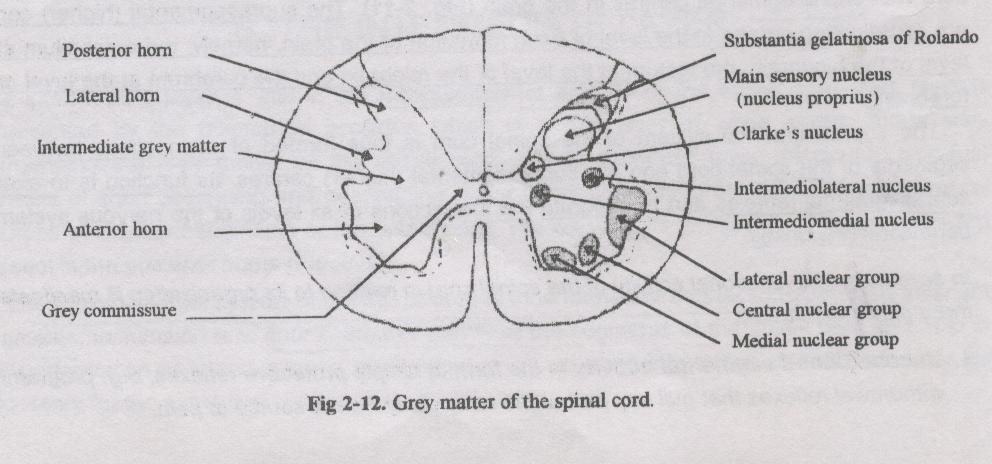 Dorsal (posterior is sensory) Horn of the Cord
I – Substantia gelatinosa of Rolandi (S.G.R) found in all segments.
- They form cell station for pain and temperature sensation.
2- Main sensory nucleus (Nucleus proprius) found in all segments. 
- They form cell station for touch sensation and light pressure.
3- Clark's nucleus (thoracic):
- In all thoracic and upper 2 or 3 lumbar segments.
- They form cell station for proprioceptive sensation (unconscious sensation from the trunk and lower half of the body).
Lateral (autonomic) Horn of the cord
A- Sympathetic nucleus presents in all thoracic & upper 2 or 3 lumber segments.
B- Parasympathetic nucleus presents in the 2nd , 3rd & 4th sacral segments.
[Speaker Notes: 1- The fibres cross the midline and ascend in the white matter as lateral spinothalamic tract to the PLVN of the thalamus.
2- The fibres cross the midline and ascend in the white matter as ventral spinothalamic tract to the PLVN of the thalamus.
3- It gives origin to the anterior and posterior spinocerebellar tracts.]
Ventral (anterior is motor) Horn of the Cord
1- Medial group found in all segments of the spinal cord. 
- They supply the muscles of the trunk.
2- Lateral group present in the cervical, lumbar and sacral regions. 
- They supply the muscles of the Limbs.
3- Central (intermediate) group present only in the cervical region. 
a- Phrenic nerve from C 3, 4, 5 to the diaphragm.
b- Spinal root of accessory nerve from the upper 5 or 6 cervical segments to the sternomastoid and trapezius muscles.
N.B: The motor nuclei receive fibres from the contra-lateral side except the medial nuclei that receive from bilateral. SO In case of hemiplegia the muscles of the trunk and respiration not affected.
44
Meninges
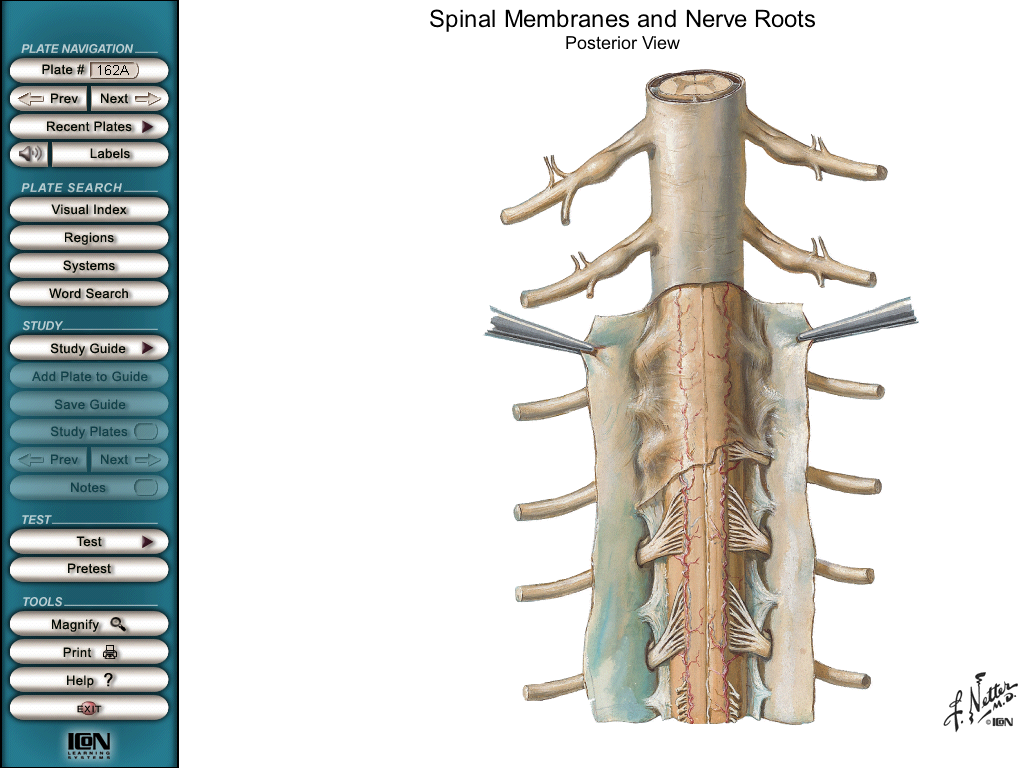 Dura matter
Subdural space
Arachnoid mater
Subarachnoid space (lumbar cisterna)
Pia mater
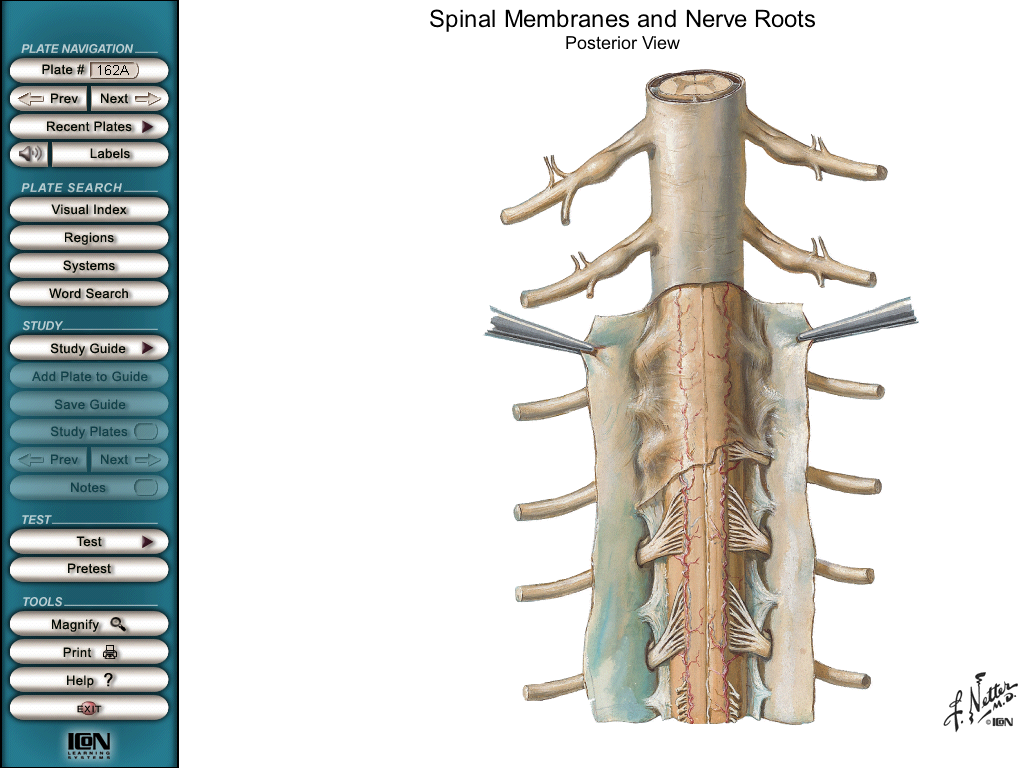 Pia matter, innermost vascular sheath which is closely adherent to the spinal cord
Dura mater
Arachnoid mater
Pia mater
Denticulate ligament: 
A teeth like processes from the pia matter pierce the arachnoid matter and fixed to the dura matter.
[Speaker Notes: The meninges surround, protect, & stabilize the CNS The spinal cord, like the brain, is closely ensheathed by the pia mater. This is thickened on either side between the nerve roots to form the denticulate ligament, which passes laterally to adhere to the dura. Inferiorly, the pia continues as the filum terminale, which pierces the distal extremity of the dural sac and becomes attached to the coccyx.]
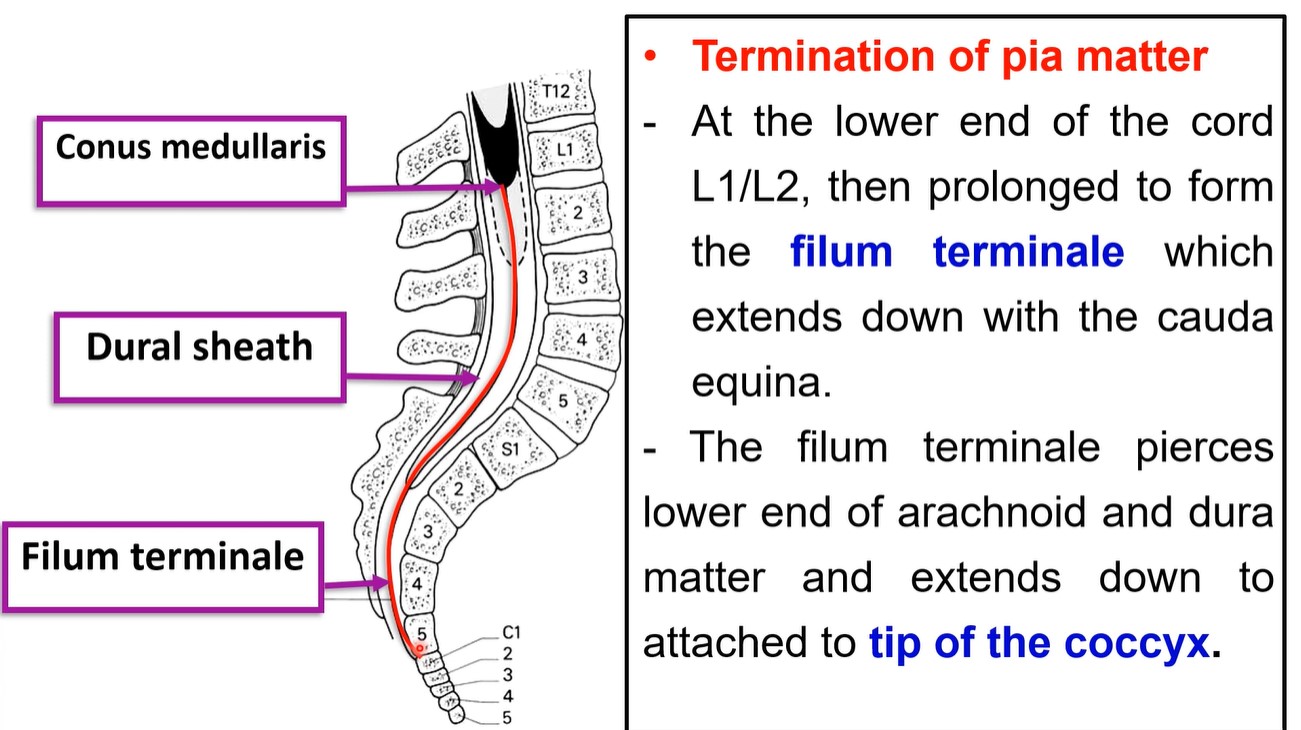 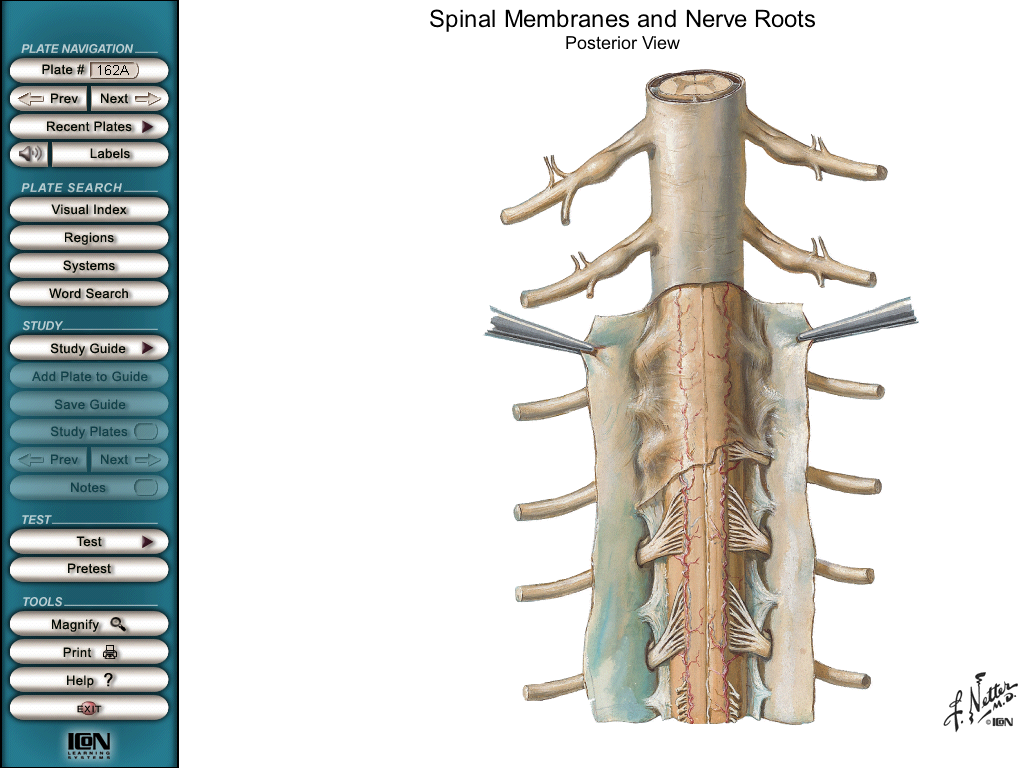 Arachnoid mater is a thin and transparent membrane ends at S2
It is separated from the pia matter by subarachnoid space
Arachnoid mater
Subarachnoid space (lumbar cisterna)
Pia mater
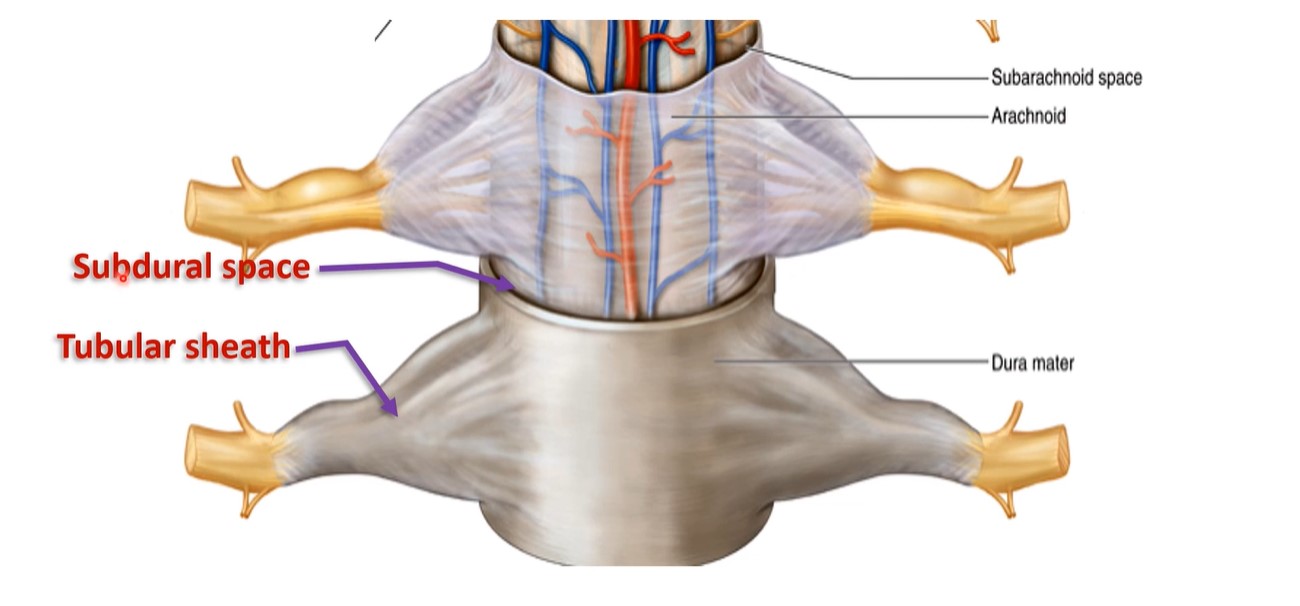 Dura mater is dense strong fibrous membrane ends at S2 and extends tubular sheath around the nerve roots till the intervertebral foramen
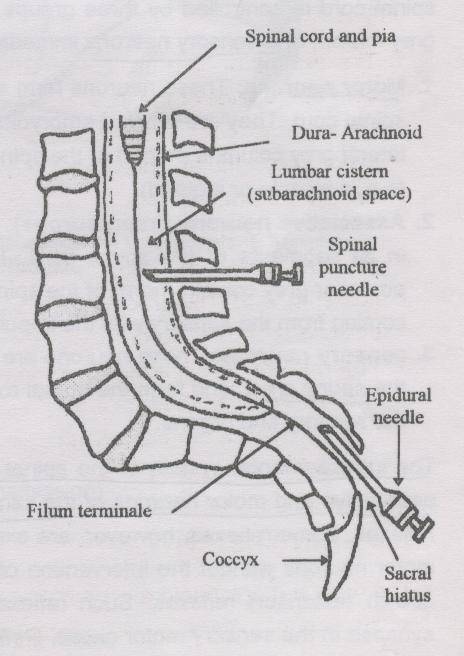 The subarachnoid space extends downwards to the level of 2nd sacral vertebrae around cauda equina forming lumbar cistern
L1
The dura and arachnoid extend below the lower end of spinal cord to the level of 2nd sacral vertebrae
The highest point of the iliac crest at L4
2nd Sv
Meningeal spaces of the spinal cord
Epidural (extradural) space outside dura matter,  contains:
 		a- Loose areolar tissue.
		b- Internal vertebral venous plexus.
Subdural space; between dura and arachnoid matter, contains small amount of serous fluid to moisten the surfaces.
Subarachnoid space; between arachnoid and pia matter contains;
	1- Cerebrospinal fluid (CSF). 
	2- Roots of the spinal nerves 
	3- Blood vessels of the spinal cord.
 The lower part of the subarachonoid space below L1 is thickened and called lumbar cisterna contains cauda equina (filum terminale & roots of spinal nerves).
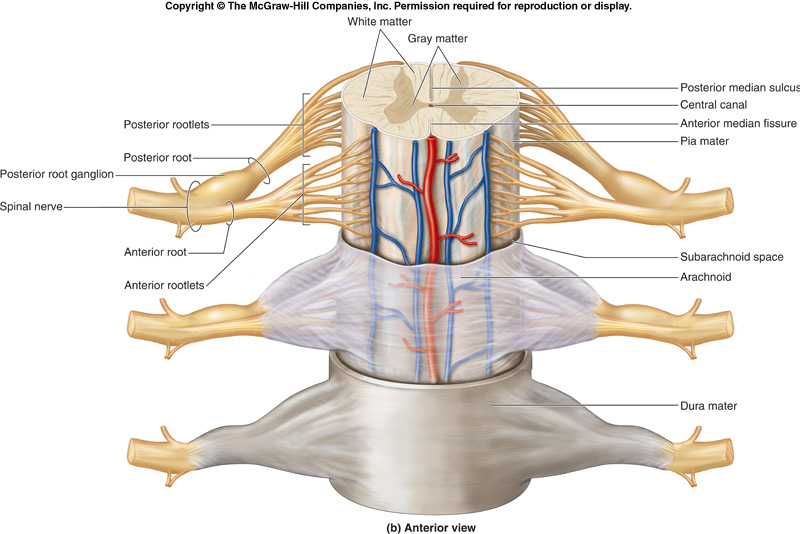 3

2

1
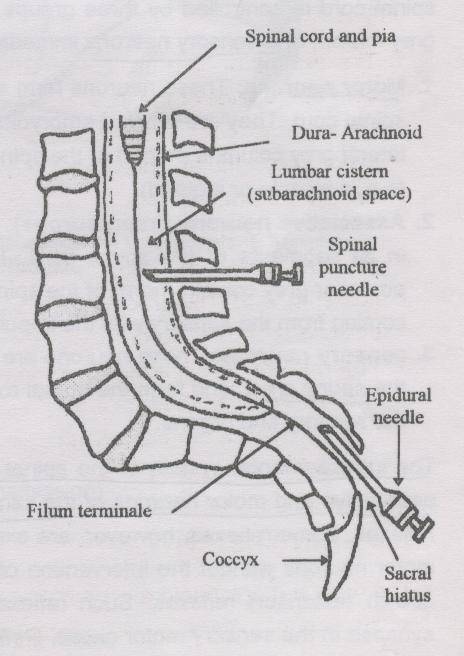 The highest point of the iliac crest at L4
L1
Lumbar puncture is done at the intervertebral disc of L3/L4 to avoid injury of the spinal cord
Injections of anesthesia or drugs.
Diagnosis of certain diseases.
Relief of high intracranial pressure.
2
3
4
Lumbar puncture site with the patient in sitting position.
Fixation of the spinal cord
1- Attachment of the filum terminale to the tip of the coccyx.
2- Attachment of the denticulate ligaments to the dura matter.
3- Attachment of the dura matter to; 
	a- The margin of the foramen magnum.
	b- The back of S2. 
	c- The margin of the intervertebral foramen.
4- Attachment of the spinal nerves and vessels to the surface of the spinal cord.
Blood supply
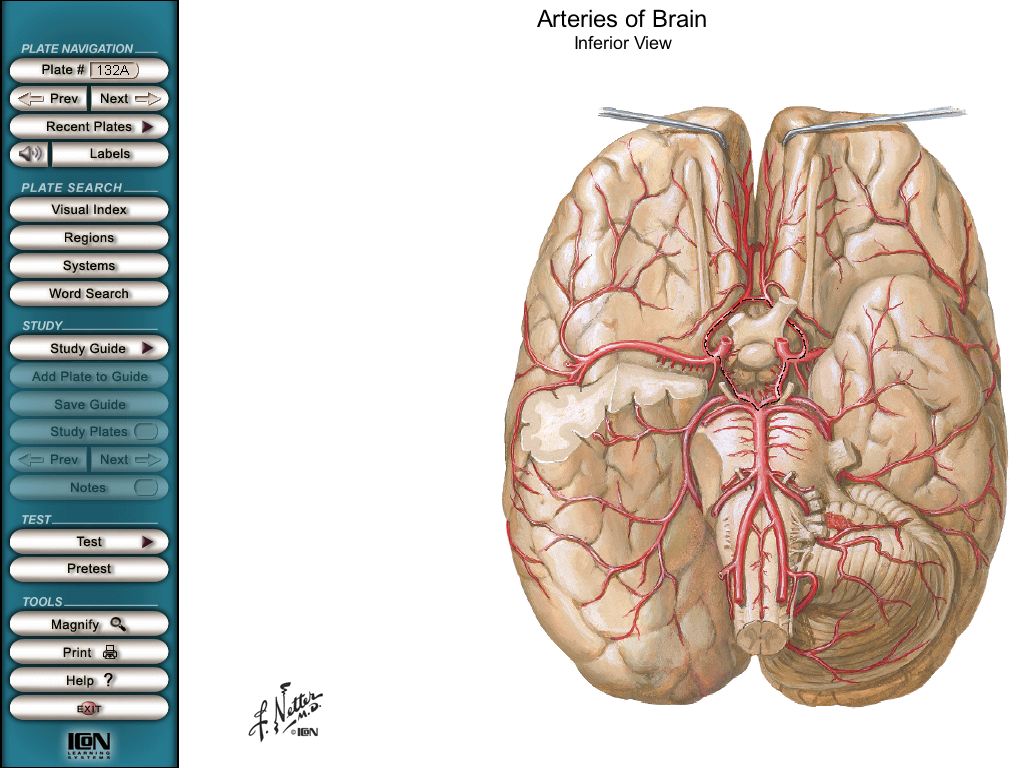 POST
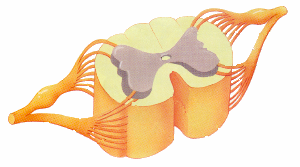 ANT
anterior spinal artery
Vertebral artery
Posterior spinal artery
[Speaker Notes: Branches from the anterior spinal artery enter the substance of the cord and supply the anterior two-thirds of the spinal cord.]
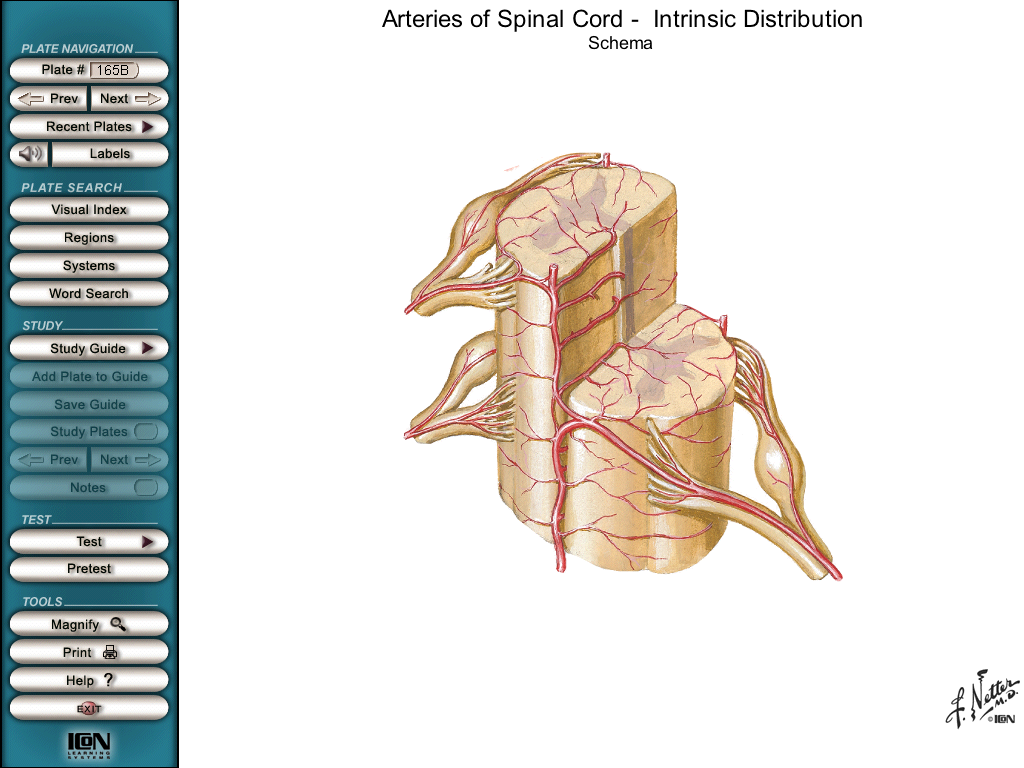 Posterior Spinal Arteries (Posterior 1/3)
Posterior radicular
 Artery
Radicular Spinal Arteries
Sulcal arteries
Anterior Spinal Artery
Anterior radicular Artery
[Speaker Notes: In each segment, the branches of the radicular arteries that enter the intervertebral foramens accompany the dorsal and ventral nerve roots.]
Arterial supply
1- Anterior spinal artery: supplies anterior 2/3 of spinal cord
- It is branch of the 4th part of vertebral artery (one on each side).
They unit together to form a single anterior spinal artery, descends in front of anterior median fissure of the spinal cord.
They gives anterior sulcal arteries pass in anterior median fissure
2- Posterior spinal artery: supplies posterior 1/3 of spinal cord
- It is a branch of the 4th part of vertebral artery (one on each side). 
Each artery divides into two longitudinal branches which descend in front and behind dorsal roots of spinal nerves.
They gives posterior sulcal arteries pass in posterior median sulcus
Arterial supply
3-	 Radicular arteries: supply the lateral part of the spinal cord
- They enter vertebral canal through intervertebral foramina.
a- Cervical region: from the 2nd part of vertebral artery and ascending cervical artery from inferior thyroid artery.
b- Thoracic region: from posterior intercostal and subcostal arteries.
c- In the lumbar region: from the lumbar arteries.
    d- In the sacral region, the lateral sacral arteries

In each segment, the branches of the radicular arteries that enter the intervertebral foramens divided into anterior & posterior & accompany the dorsal and ventral & dorsal nerve roots. 
These branches unite directly with the posterior and anterior spinal arteries to form ring of arteries (an arterial corona).
* Arteria Radicularis magna;
* Artery of (Adamkiewicz) to the lower part of the spinal cord.
 It arises from branches of aorta.
 lower posterior intercostal arteries.
* Subcostal arteries
* Upper lumbar arteries
[Speaker Notes: One large and important feeder artery, the great anterior medullary artery of Adamkiewicz, arises from the aorta in the lower thoracic or upper lumbar vertebral levels; it is unilateral and, in the majority of persons, enters the spinal cord from the left side. The importance of this artery lies in the fact that it may be the major source of blood to the lower two-thirds of the spinal cord.]
Venous drainage
** VENOUS DRAINAGE OF THE SPINAL CORD
There are 6 main longitudinal veins which run along the spinal cord. 
One vein in the anterior median fissure.
One vein in the posterior median sulcus.
One behind each ventral root of the spinal nerve.
One behind each dorsal root of the spinal nerve.
- They anastomose freely with each other around the spinal cord, then drain;
1- Superiorly, they communicate with the dural venous sinuses.
2- Laterally, open into internal vertebral venous plexus (epidural space) which is drained by intervertebral veins that emerge from the intervertebral foramina to;
a- The vertebral veins (in the neck).
b- The posterior intercostal and subcostal veins (in the thorax).
c- The lumbar veins (in the abdomen).
d- The lateral sacral veins (in the pelvis).
N.B, the internal vertebral venous plexus communicates SVC with IVC.
Thank you
Questions
I/Azzam - 2004